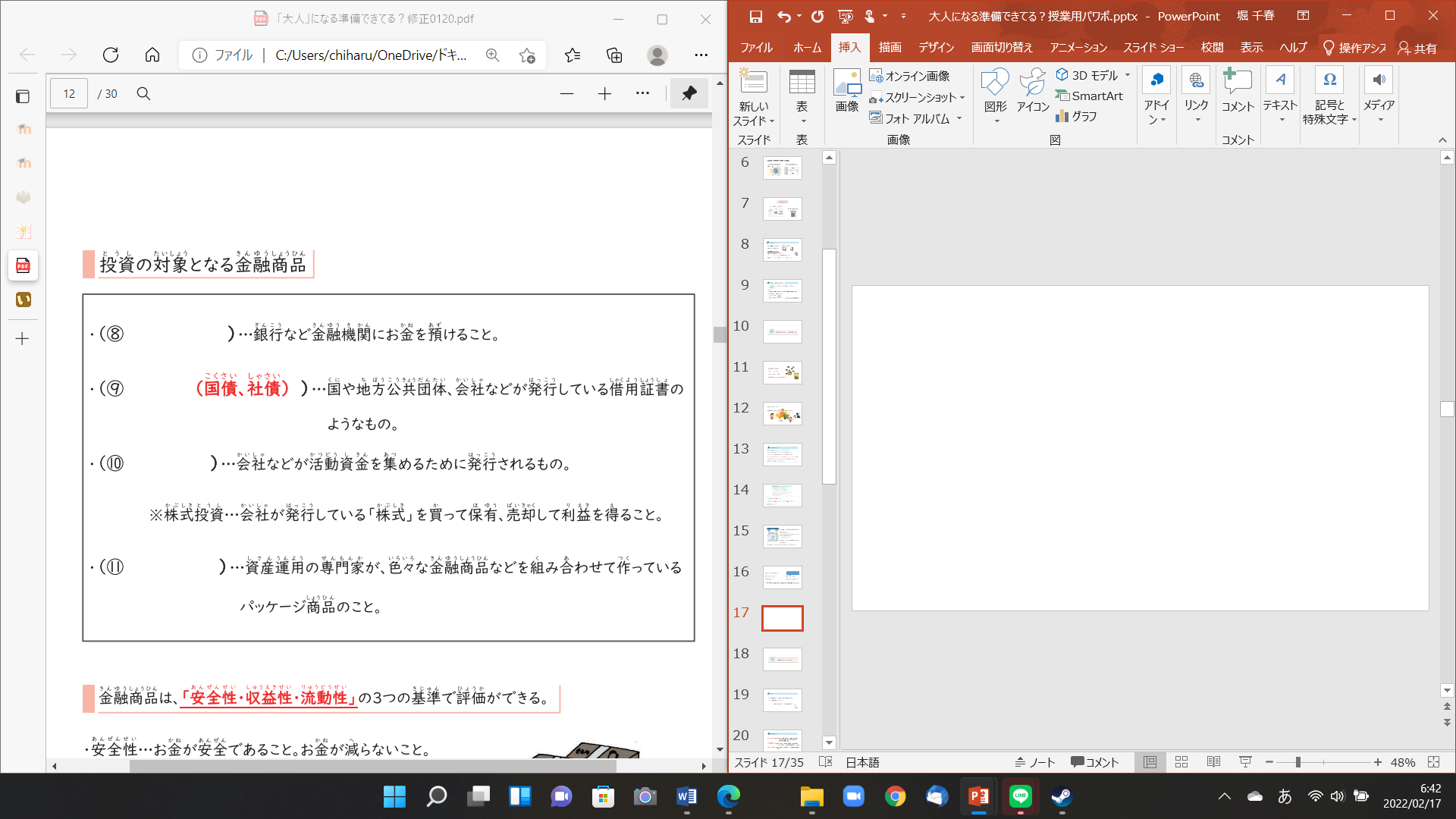 預貯金
債券
株式
投資信託
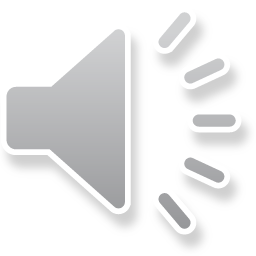 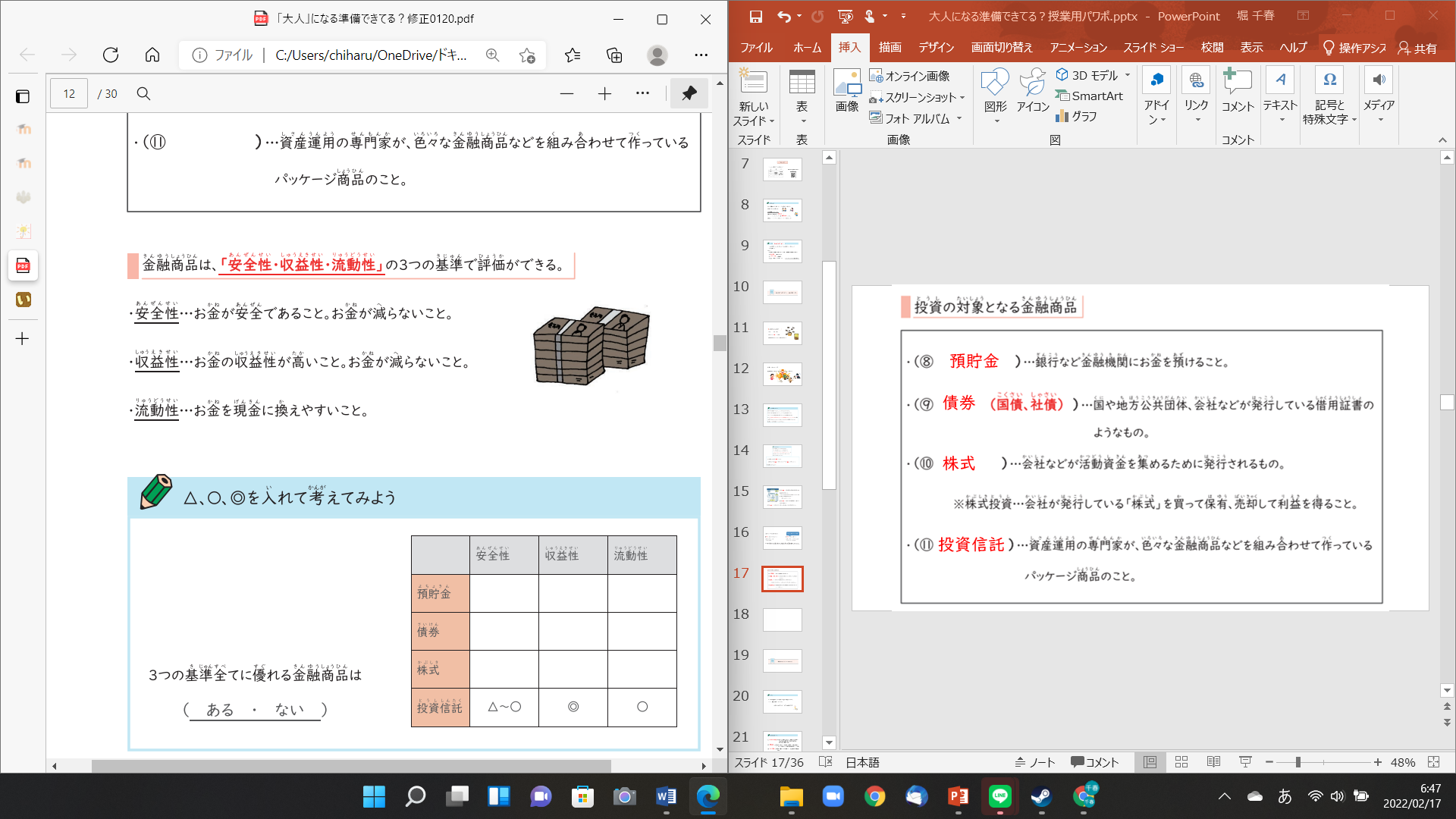 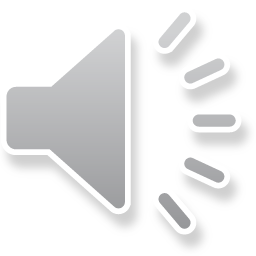 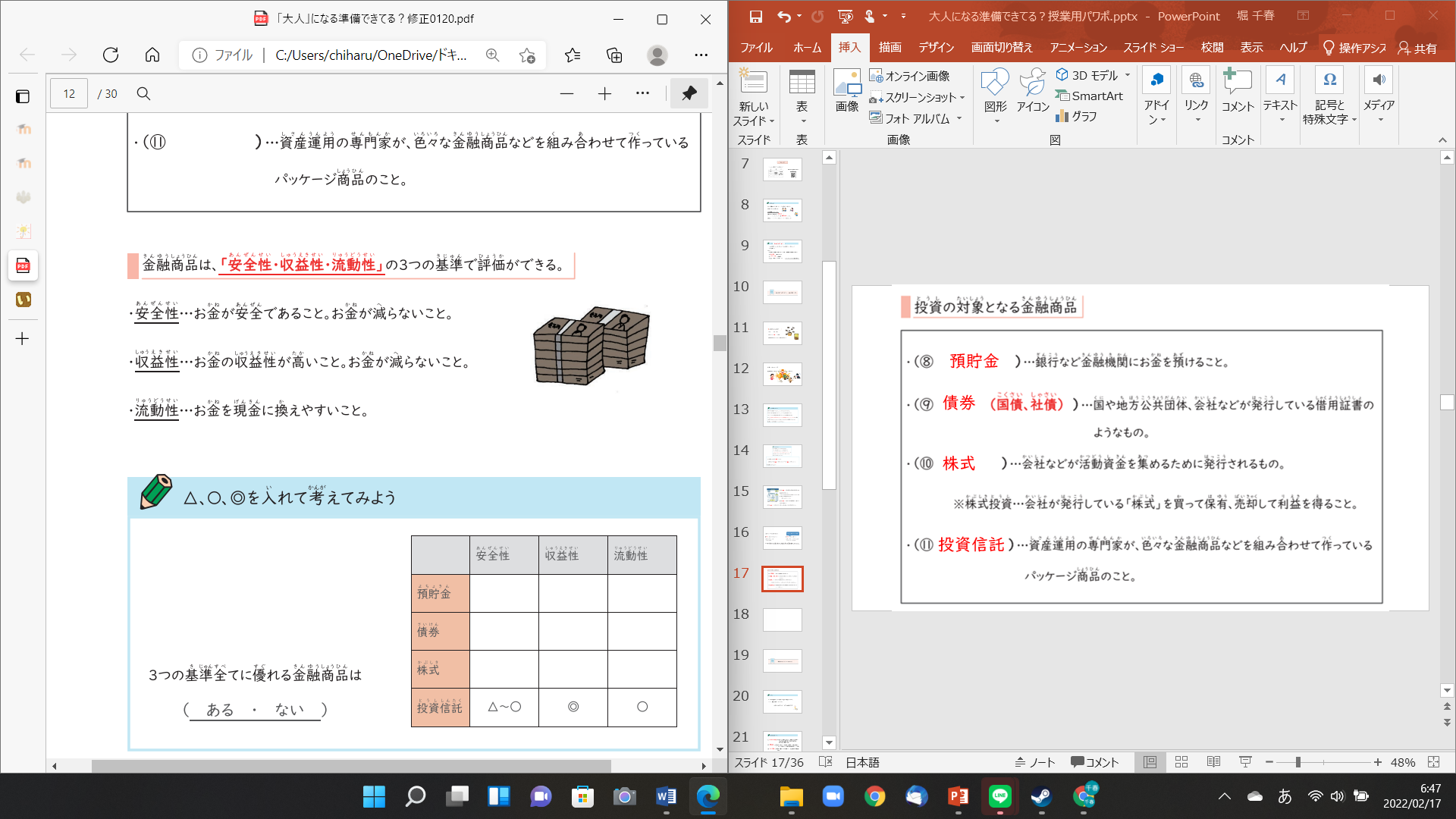 △
◎
◎
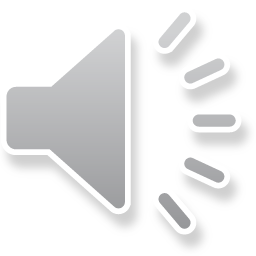 ○
○
△
○
△
◎
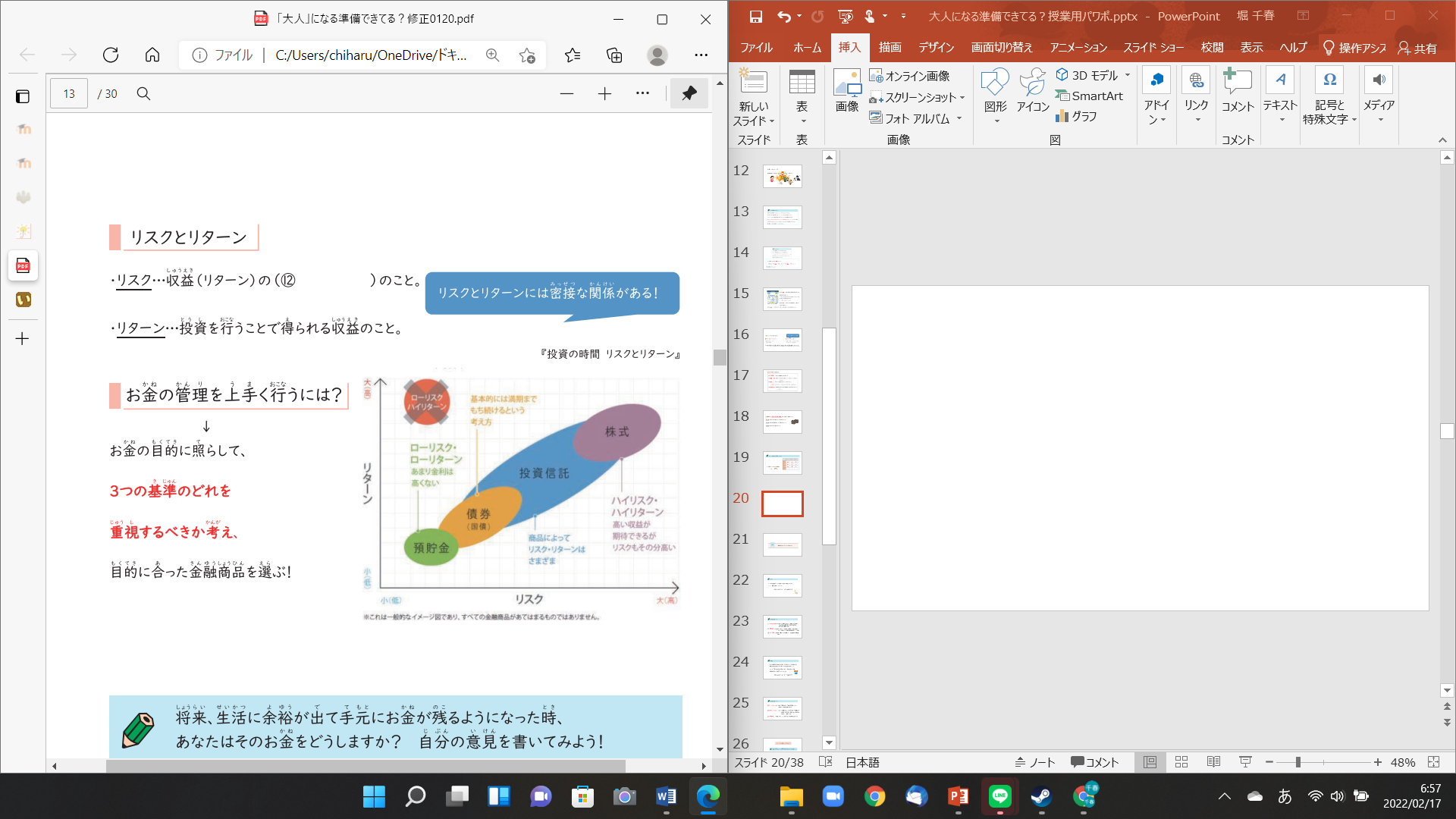 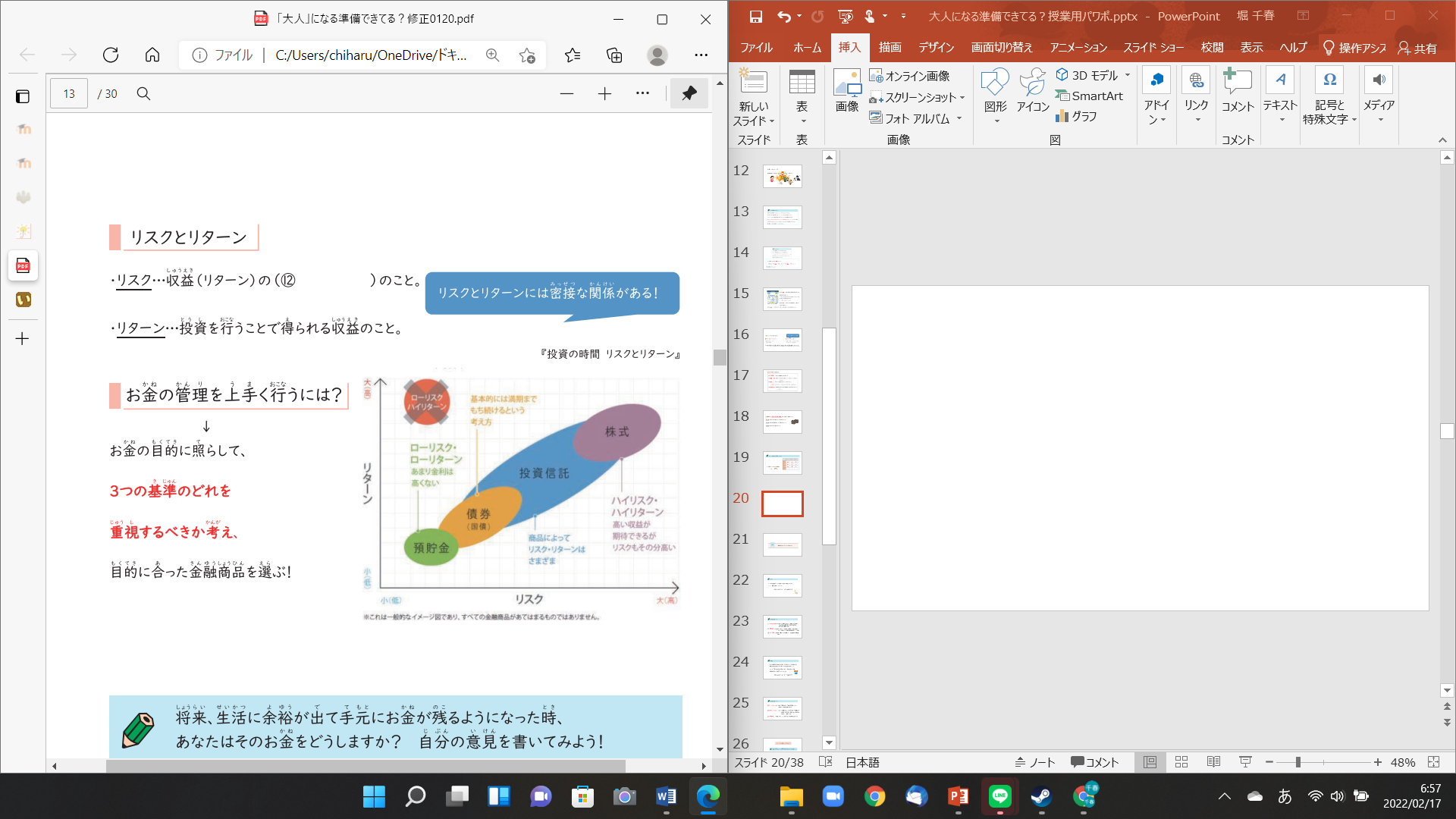 振れ幅
リスクとリターンには、
密接な関係がある！
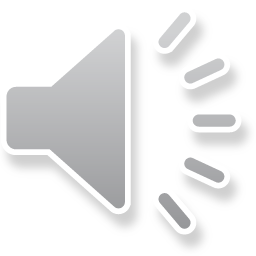 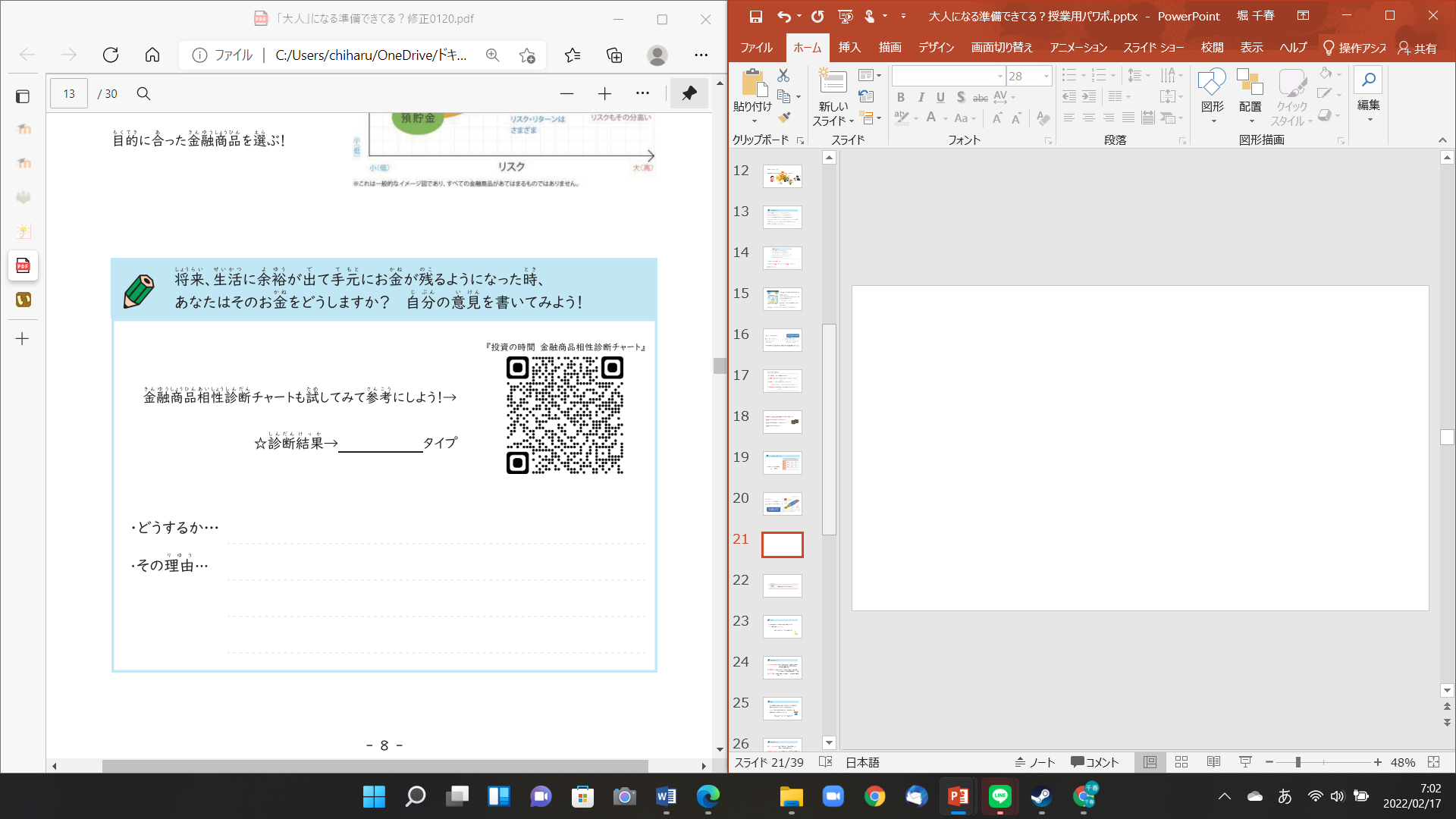 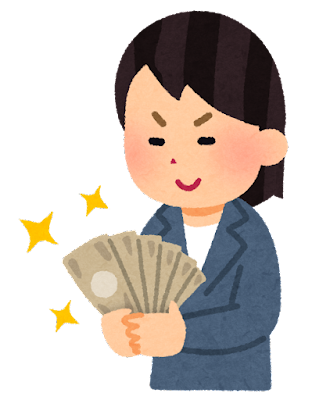 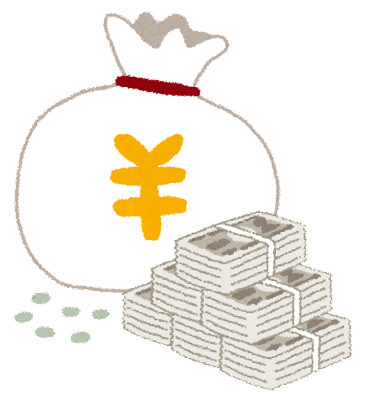 どうする？

そうした理由は？？
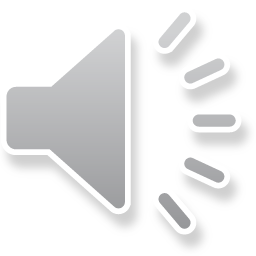 授業のまとめと感想
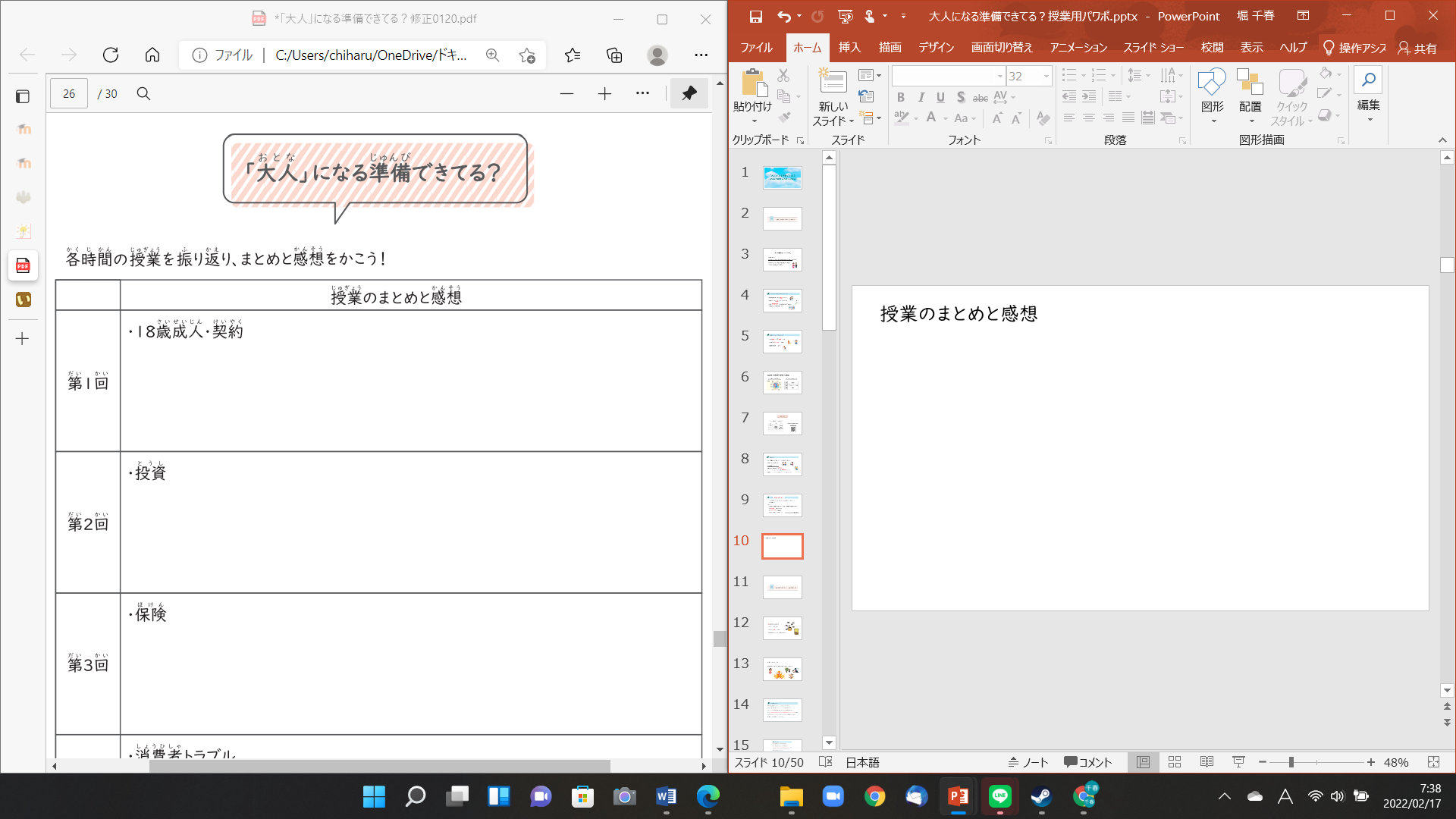 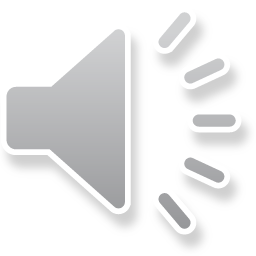